Human Intervention in evolutionary Process
Chapter 12
From the study design
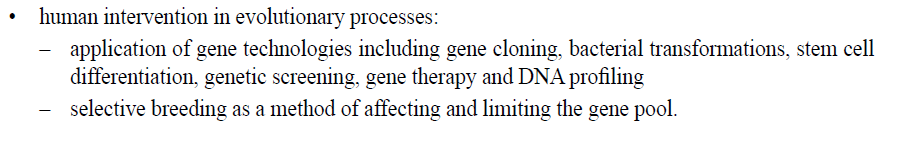 Selective Breeding
Deliberate selection by a breeder of specific animals to provide the genetic material for the next generation.
Farmers have used Artificial Selection to improve quality of herds for hundreds of years
Choose best males for breeding with females
Desirable ‘market’ characteristics such as meat yield, milk yield etc
Good conformation (form, outline/shape)
High fertility
No known genetic defect
Selective Breeding:Australian Sheep
Today, there are more than 200 recognised breeds of sheep that have descended from the first domesticated Mouflon (wild sheep) 6000 years ago.
75% of sheep in Australia are merino sheep.
Good quality wool
Today there are several breeds of merino
First imported in 1796 from South Africa
Selective breeding over generations has enhanced particular features of these breeds and their survival in particular climatic conditions.
Eg South Australian Merino, has been bred to thrice in arid regions produces greasy wool with strong fibres.
Wetter regions  for wool with increasing fineness
Selective breeding: Australian Sheep
The value of a wool fleece is determined by
Clean fleece weight (heavier the better)
Fibre diameter (thinner the better)
These are inherited traits but are polygenic
Rate of change achieved through selective breeding over many generations is slower than with monogeneic traits.
A 10 year research project of selective breeding are show small gains but increased profit for farmers
Selective breeding: Australian Cattle
Original cattle brought to Australia were British breeds
Suited to temperature regions, not tropics.
Selective breeding has produced a number of breeds for the tropics
Australian Bradford was bred for QLD.
Combines features of ‘Brahman’ such as humb, loose skin, short coat and heat and tick resistance, with features of Hereford such as colour markings.
Australian Milking Zebu is a cattle breed from crossing asian and european dairy cattle
Reliable milk producer, heat resistant as it is able to sweat and is loose skin makes it resistant to ticks.
Artificial vs Natural
Artificial selection occurs when breeders and farmers favour particular inherited features in their show animals and livestock because of their economic value or aesthetic appeal and use selective breeding to increase their frequency.
Natural selection favours only those inherited features that enhance survival and reproduction in the wild.
Traits seen as favourable by breeders may be selected against in the wild
Artifical selection of fowl over many generation has resulted in chickens laying 200 eggs a year rather than 12 eggs a year in nature
Hairless cats and dogs
English bulldogs with short noses (and breathing difficulties!
These features are only maintained in the gene pool of the populations through human intervention using selective breeding.
Technologies in Selective breeding
Artificial Insemination
Semen collected from a selected stud animal and introduce artificially into reproductive tract of females. 
Increases number of offspring that one stud animal could produce 
1 ejaculate could inseminate 10 cows = 10 babies
 instead of naturally 1 ejaculate=1 baby
Semen can be frozen and thawed for use
It can be transported over long distances
It can be used after male has died.
This significantly limits gene pool.
Artificial pollination in plants
Unripe stamens from plant to be fertilised are removed
Stigma of selected female plant are protected from any ‘stray’ pollen
Selected pollen is collected for artifical pollination
Transfer of donor pollen onto the stigma of the female parent.
This can result in a new plant species.
Impact of selective breeding
Can result in a loss of genetic variation in the gene pool of the herd or flock concerned.
May only be noticed when there is a change in the environmental conditions.
Eg disease (flock may have lost allele that confers resistance to that disease. If flock had never had disease then no one would know they could be resistant!)
Impact of selective breeding
Potatoes are endemic to South America where hundreds of species grow wild.
Potatoes were introduced to Europe/England in 1570-90. These were all potatoes decended from the ‘European’ potato
Potato blight broke out in Ireland in 1846. Because the type of potato grown in ireland were very similar variety, and they happened to be a variety that was susceptibile to fungal infection…all potatos rotted
Unfortunately potatoes were part of a staple diet in Ireland at the time, so lots of Irish died from starvation.
Also unfortunate – other potatos have resistance to blight!
Gene technologies as a way of Human intervention in evolutionary processes
Cloning
Transformation
Stem cells
Genetic screening
Gene therapy
Cloning
Something ants and bees have been doing for ever!